An Introduction to the Sermon on the Mount
1. The Preacher of the Sermon on the Mount.
2. The Place of the Sermon on the Mount in Matthew
3. The People who heard the Sermon on the Mount
4. The Purpose of the Sermon on the Mount
5. The Possibility of living the Sermon on the Mount
Blessed is the man    who walks not in the counsel of the wicked,nor stands in the way of sinners,    nor sits in the seat of scoffers;
but his delight is in the law  of the Lord,    and on his law he meditates day and night.
															Ps 1:1-2
Blessed is the one whose transgression is forgiven,    whose sin is covered.Blessed is the man against whom the Lord counts no iniquity, and in whose spirit there is no deceit.
															Ps 32:1-2
Blessed is the one who listens to me,    watching daily at my gates,    waiting beside my doors.
														Prov 8:34
Praise the Lord!Blessed is the man who fears the Lord,    who greatly delights in his commandments!																	Ps 112:1
Portrait
Promise
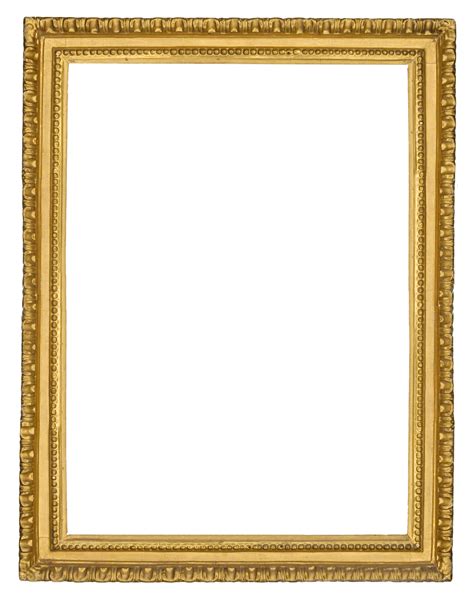 Blessed are the poor in spirit…
			Matt 5:3
…But this is the one to whom I will look:    he who is humble and contrite in spirit    and trembles at my word.
													Isaiah 66:2
Portrait
Promise
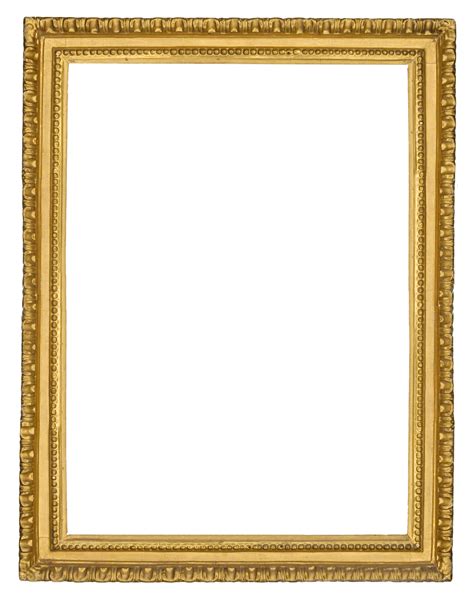 for theirs is the kingdom of heaven.
			Matt 5:3
Blessed are the poor in spirit…
			Matt 5:3
Portrait
Promise
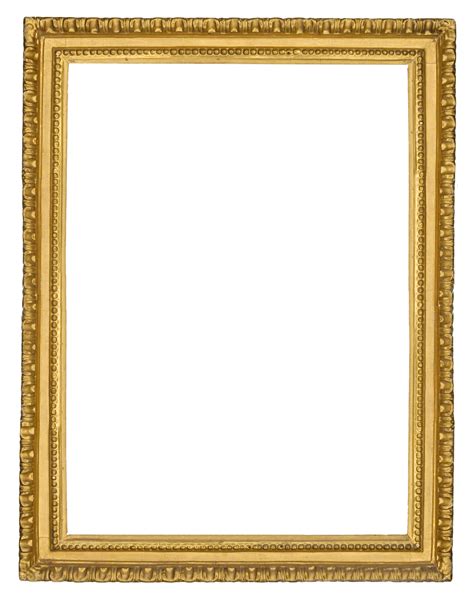 Blessed are those who mourn…
			Matt 5:4
The Spirit of the Lord God is upon me,    because the Lord has anointed meto bring good news to the poor;    he has sent me to bind up the brokenhearted,to proclaim liberty to the captives,    and the opening of the prison to those who are bound;2 to proclaim the year of the Lord's favor,    and the day of vengeance of our God;    to comfort all who mourn;3 to grant to those who mourn in Zion—    to give them a beautiful headdress instead of ashes,the oil of gladness instead of mourning…
															Isaiah 61:1-3
“Yet even now,” declares the Lord,    “return to me with all your heart,with fasting, with weeping, and with mourning;    and rend your hearts and not your garments.”Return to the Lord your God,    for he is gracious and merciful,slow to anger, and abounding in steadfast love;
    and he relents over disaster.																							Joel 2:12-13
I will turn their mourning into joy;    I will comfort them, and give them gladness for sorrow.														Jeremiah 31:13
Portrait
Promise
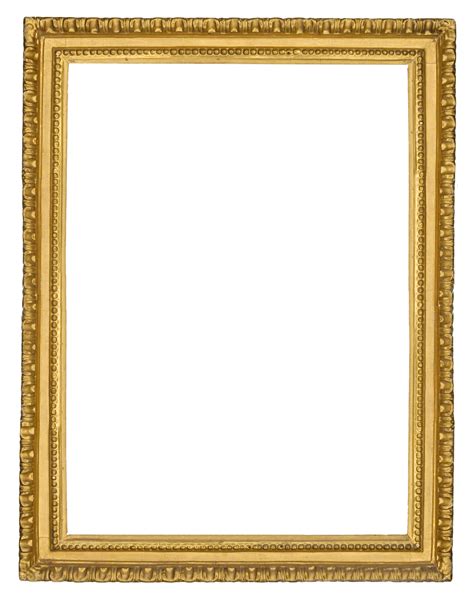 for they shall be comforted.
				Matt 5:4
Blessed are those who mourn…
			Matt 5:4
Portrait
Promise
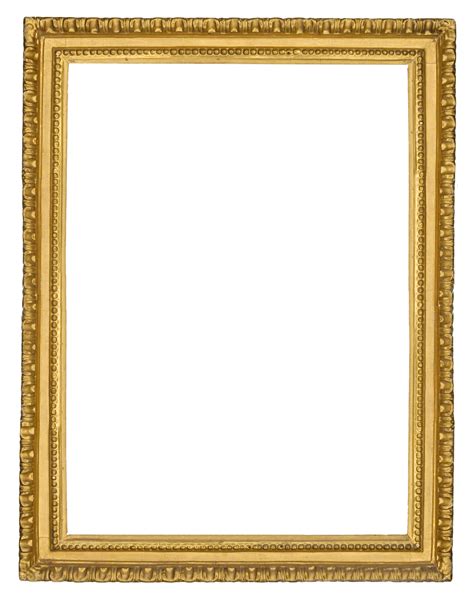 for they shall inherit the earth.
			Matt 5:5
Blessed are the meek…
			Matt 5:5
But the meek shall inherit the land    and delight themselves in abundant peace.																		Psalm 37:11
Portrait
Promise
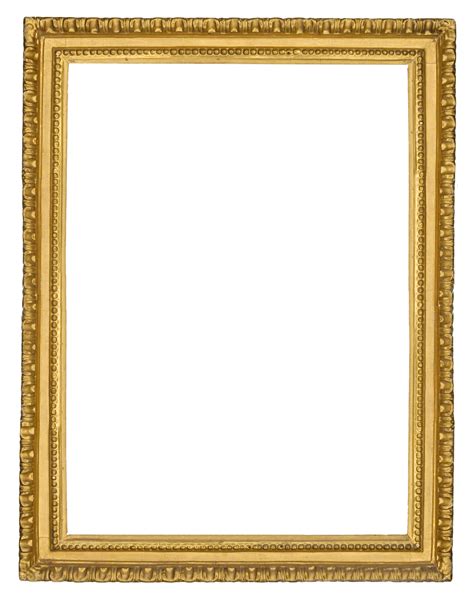 for they shall be satisfied.
			Matt 5:6
Blessed are those who hunger and thirst for righteousness…
			Matt 5:6
For he satisfies the longing soul,    and the hungry soul he fills with good things.																Psalms 107:9
Whoever pursues righteousness and kindness    will find life, righteousness, and honor.
													  Proverbs 21:21
Portrait
Promise
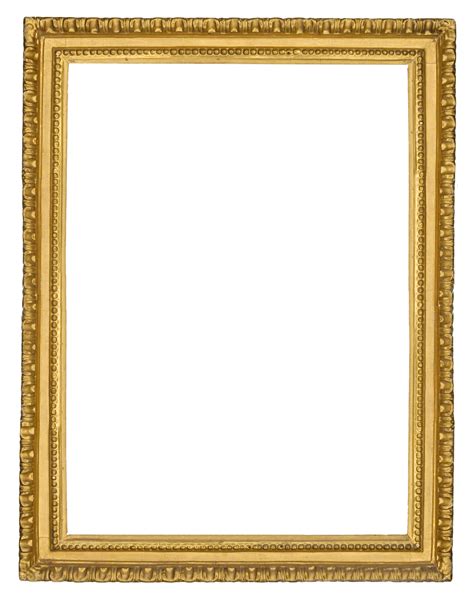 for they shall receive mercy.
			Matt 5:7
Blessed are the merciful…
			Matt 5:7
For judgment is without mercy to one who has shown no mercy. Mercy triumphs over judgment.
															James 2:13
Portrait
Promise
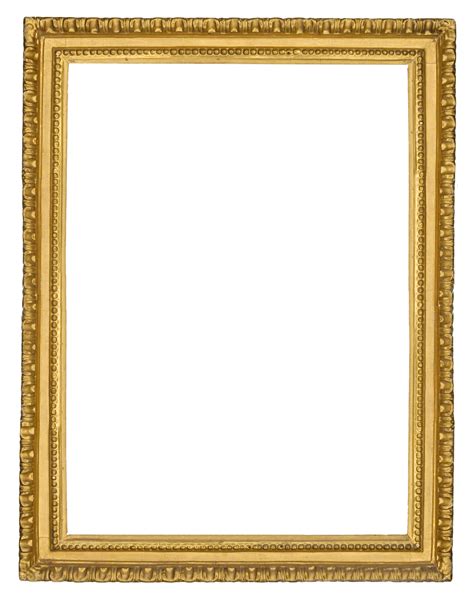 for they shall see God.
			Matt 5:8
Blessed are the pure in heart…
			Matt 5:8
Who shall ascend the hill of the Lord?    And who shall stand in his holy place?He who has clean hands and a pure heart,    who does not lift up his soul to what is false    and does not swear deceitfully.He will receive blessing from the Lord    and righteousness from the God of his salvation.															Psalm 24:3-5
Portrait
Promise
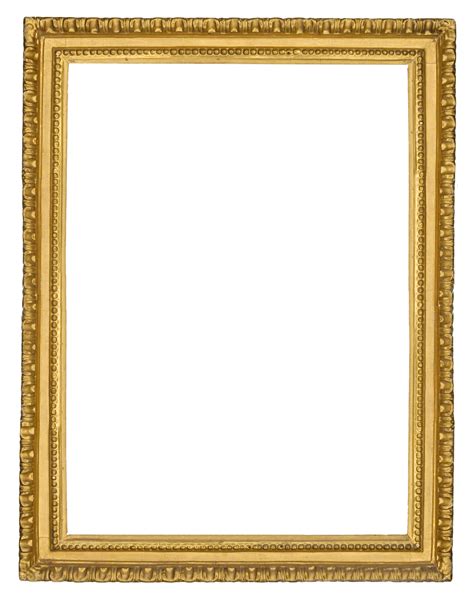 for they shall be called sons of God.
			Matt 5:9
Blessed are the peacemakers…
			Matt 5:9
You are the sons of the Lord your God. …For you are a people holy to the Lord your God, and the Lord has chosen you to be a people for his treasured possession, out of all the peoples who are on the face of the earth.																									Deuteronomy 14:1-2
Portrait
Promise
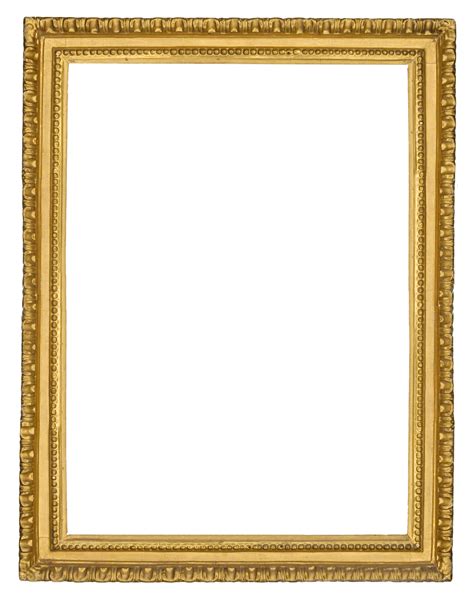 for theirs is the kingdom of heaven.
			   Matt 5:10
Blessed are those who are persecuted for righteousness’ sake…
		    Matt 5:10
3 “Blessed are the poor in spirit, for theirs is the kingdom of heaven.
4 “Blessed are those who mourn, for they shall be comforted.
5 “Blessed are the meek, for they shall inherit the earth.
6 “Blessed are those who hunger and thirst for righteousness, for they shall be satisfied.
7 “Blessed are the merciful, for they shall receive mercy.
8 “Blessed are the pure in heart, for they shall see God.
9 “Blessed are the peacemakers, for they shall be called sons  of God.
10 “Blessed are those who are persecuted for righteousness' sake, for theirs is the kingdom of heaven.
												                Matt 5:3-10
Blessed are you when others revile you and persecute you and utter all kinds of evil against you falsely on my account. Rejoice and be glad, for your reward is great in heaven, for so they persecuted the prophets who were before you.												                															Matt 5:11-12